Russia
Il piu grande paese
Posizione di Russia
LA RUSSIA E IL PAESE PIU GRANDE DEL MONDO, CON UN AREA TOTALE DI 17 075 200KM2.
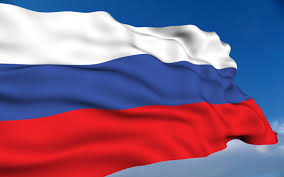 Figure storiche
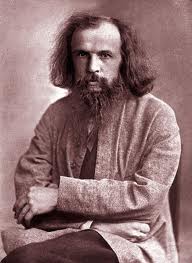 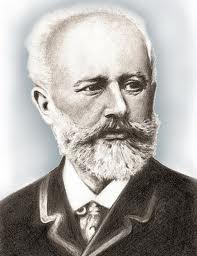 Dimitrij Ivanovič Mendeljev 
Data di nastica: 8 .febbraio1834,
Data di morte: 2. maggio 1937.
Ha creato tavola periodica di elementi.
Petar Ilijič Čajkovski
Data di nascita; 7. maggio 1840.,
Data di morte; 6, novembre 1893
Opere famose;Il lago di cigni, la bella addormentata, Evgenij Onjegin...
Attrazioni della Russia
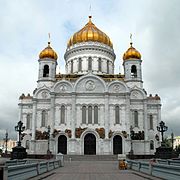 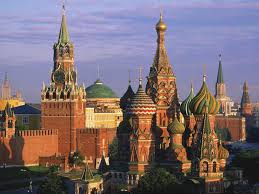 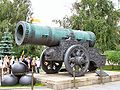 Cremlino
Imperiale Cannone
Catedrale di Cristo Salvatore
BABUSKHA
Tradizonale
giocattolo  Russo
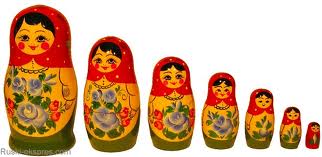